IEEE CEDA Publicity Update
Rajesh K. Gupta
www.ieee-ceda.org
1
Issues
Press releases – situation normal
Website – update today
Soliciting advertising – LinkedIn DirectAD available now to Publications
Soliciting users – No action
Website Redesign Project Goals
Network:
Lay the foundation for Council to Society transition by attracting people to form groups
Discount:
Promote CEDA products
Taste:
Internal communications: content management
Actions and Progress
Put together a comprehensive RFP
Approved and released August 13, 2012, Due Oct 26, 2012
Closing date: November 15, 2012
Scope of Work
Design and implement CEDA Website
Implement a supporting Content Management System (CMS) on Linux, MySQL, PHP stack as supported by IEEE
IEEE Wordpress preference, Joomla, Drupal considered
Interface IEEE Single Sign On with non-IEEE augmentation
Interface IEEE Conference Database
Coordinate and respond to platform testing by CEDA volunteers with usability testing report
Manage transition with minimal downtime
Provide sufficient documentation
Setting the Expectations
The responders ranged from $50K-$600K
Our own expectation driven by CASS experience in 2010
Where responders ranged from $4K to $88K with selected team somewhere in the middle
Responses
6 potentials, interviews with the team
Two final proposals submitted
Electric Vine (Drupal on LAMP) 
D2 (Joomla! On LAMP)
Despite limitations, initial costs outlined in $45K-55K range
Detailed comparison sheet put together by Kristin Steen
Proposal #1
Proposal
Drupal 7 on LAMP (Linux, MySQL, PHP)
Dynamic webpages with solicited inputs
Restricted areas
Custom code for 301 redirects
Testing on Firefox, Chrome, Safari, IE x MAC, PC
No mobile, iPAD support by elimination of Flash
Maintenance to be negotiated separately
Project start: 11/18  complete design 12/28  Beta 2/1  Phase I launch 2/26  Phase II launch 3/26

Examples: www.trycomputing.org , www.gasparinutrition.com, www.directworks.org, www.rethinkautism.com, opentravel.org
#1 Timeline
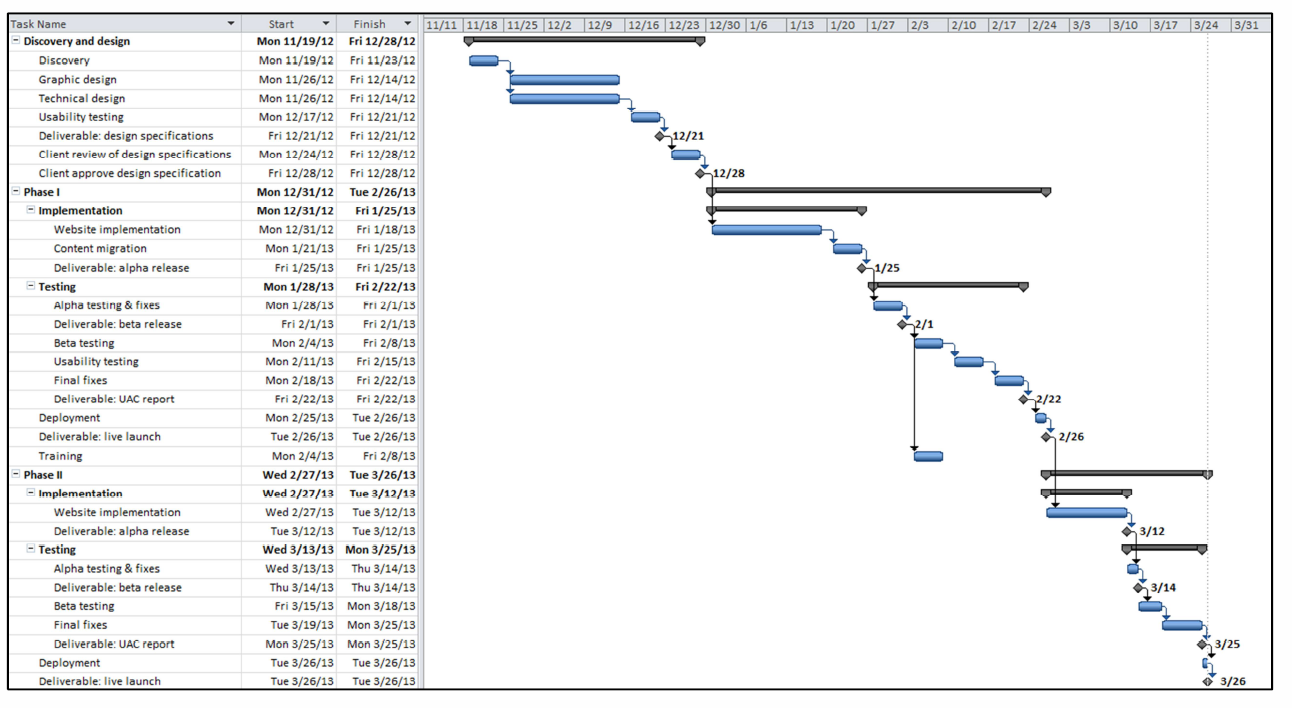 #1 Cost
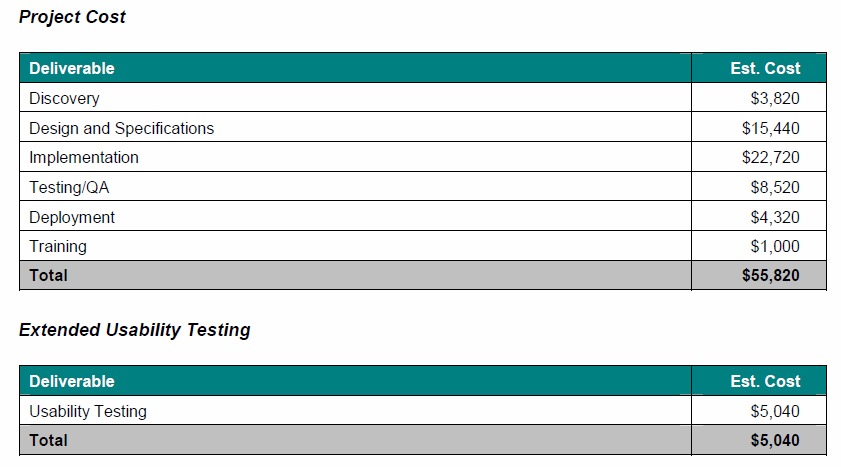 Payment in four quarters.
Proposal #2
Joomla! On LAMP to host with IEEE EWH servers
Experience with IEEE SSO
Examples:
http://embs.org/
http://magazine.ieee-pes.org/
http://lifesciences.ieee.org/
http://www.medimediahealth.com/
http://www.synapseris.com
http://3dimaging.fujimed.com
#2 Costs
Where does that leave us?
Option 1:
Do nothing, Status Quo
Option 2: 
Serve as own general contractor
$100/hour developer available at Calit2
Estimated project:  12 weeks at 40% time, $20K
Option 3: 
Bargain either of the two proposals down to within $40K
Going Forward -- Updated
Solicit your inputs on Website
What are we missing?
Recommendation on how big we want go?
Your recommendation/suggestion?

Solicit advertisers for D&T, work out a plan for reaching advertisers for special issues.
Where are we on D&T advertising?